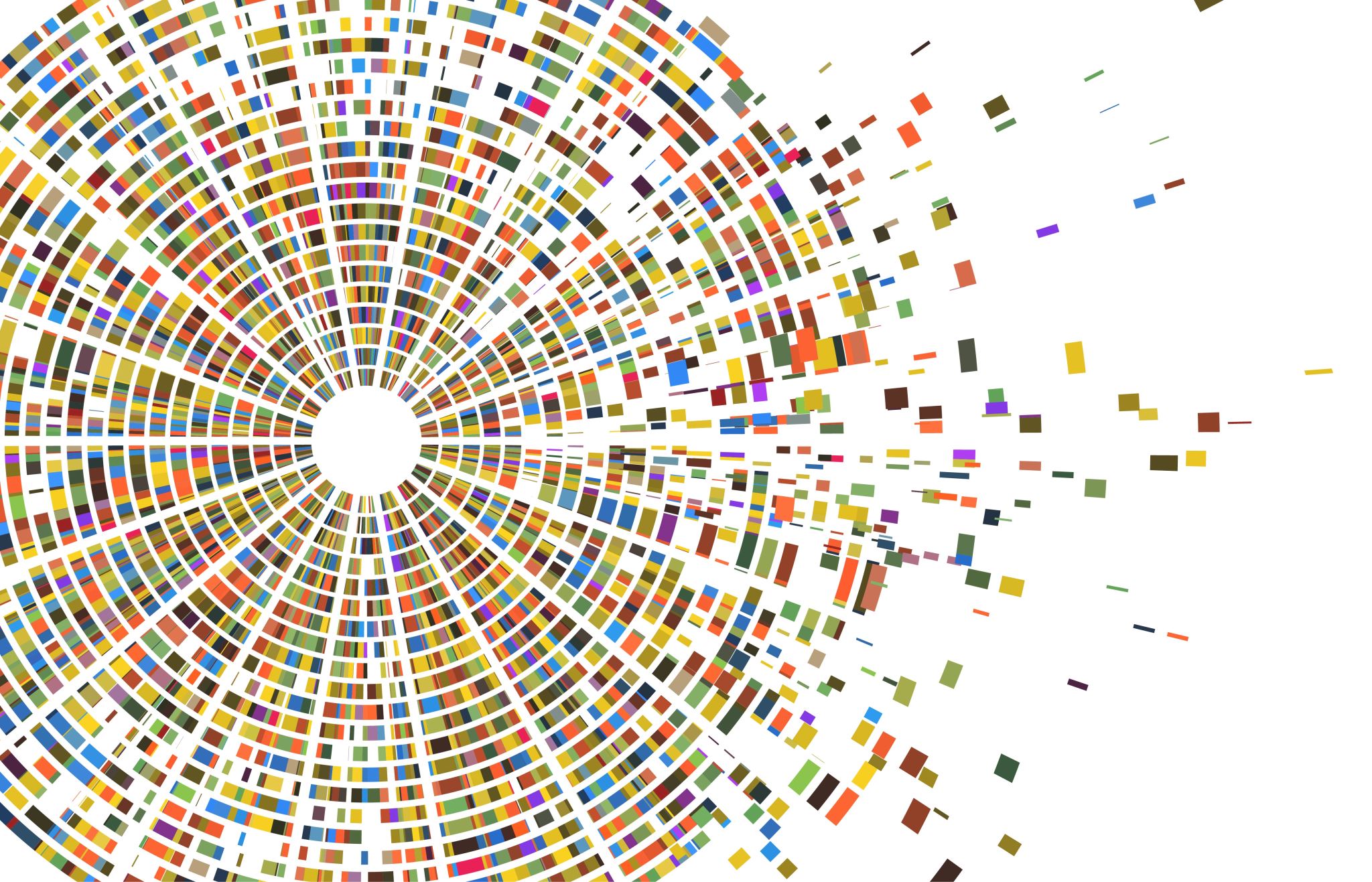 11 MAY 2023 SHALAMUKA CLC
MPUMALANGA CET 
National career week celebration
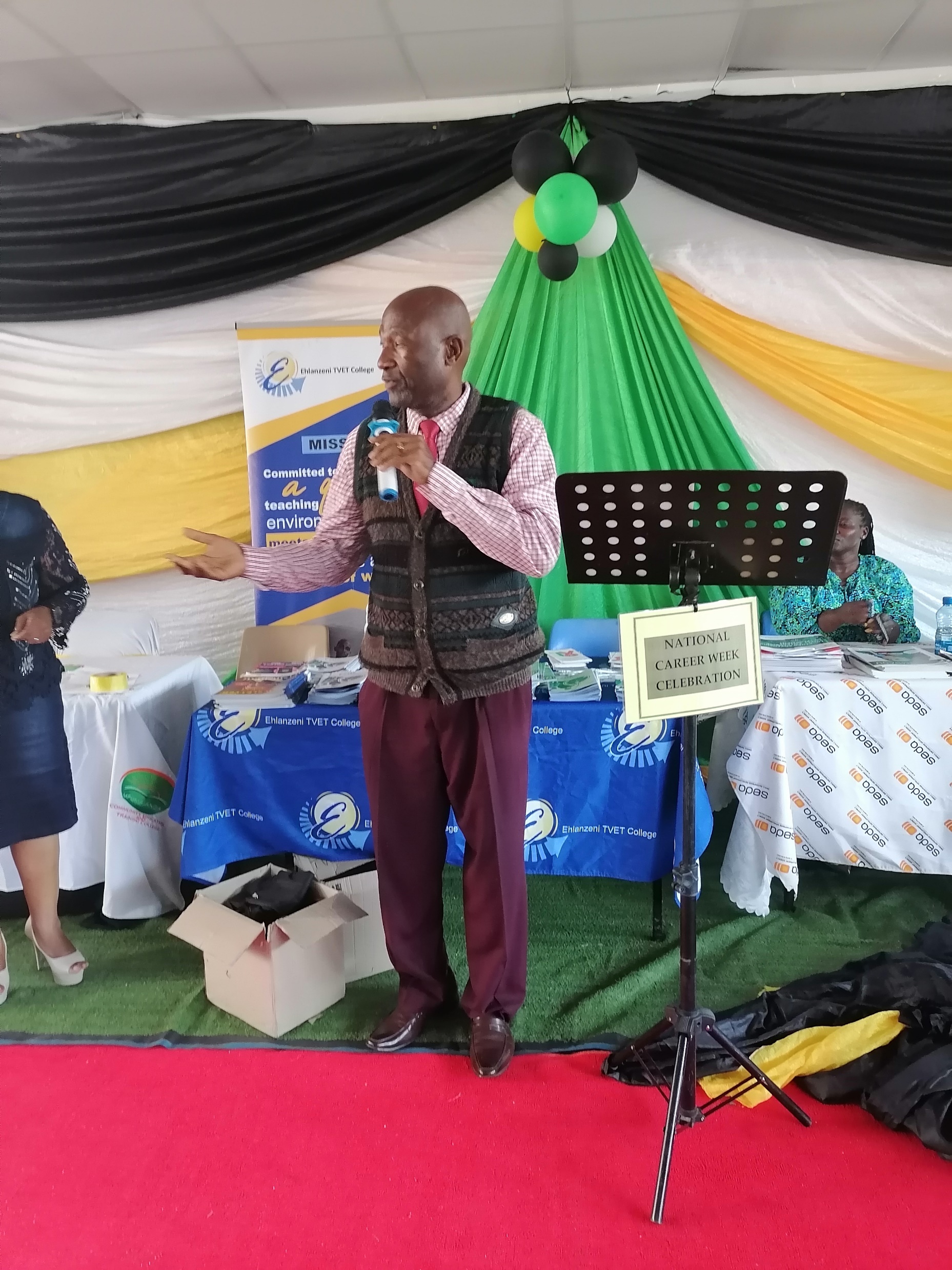 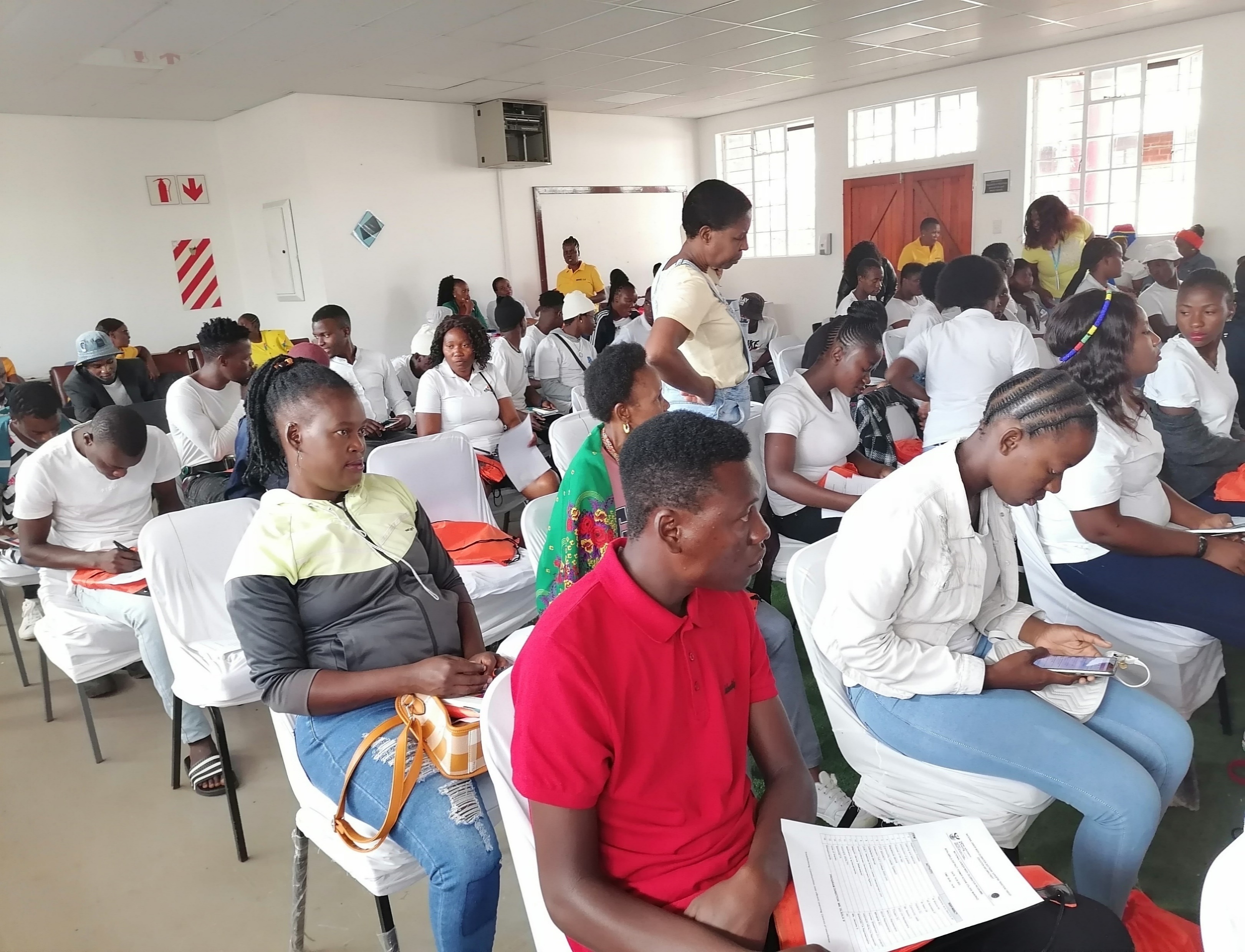 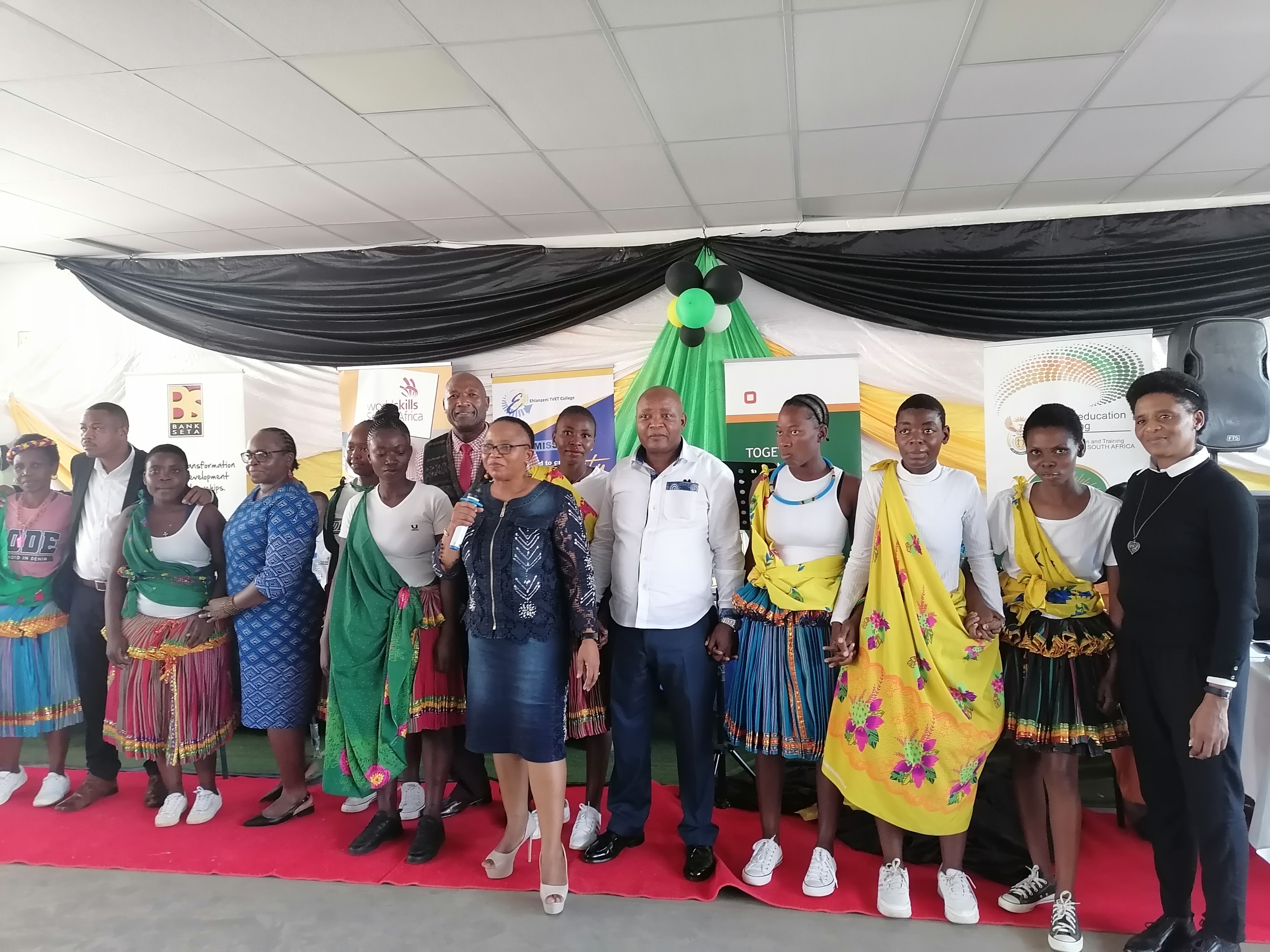 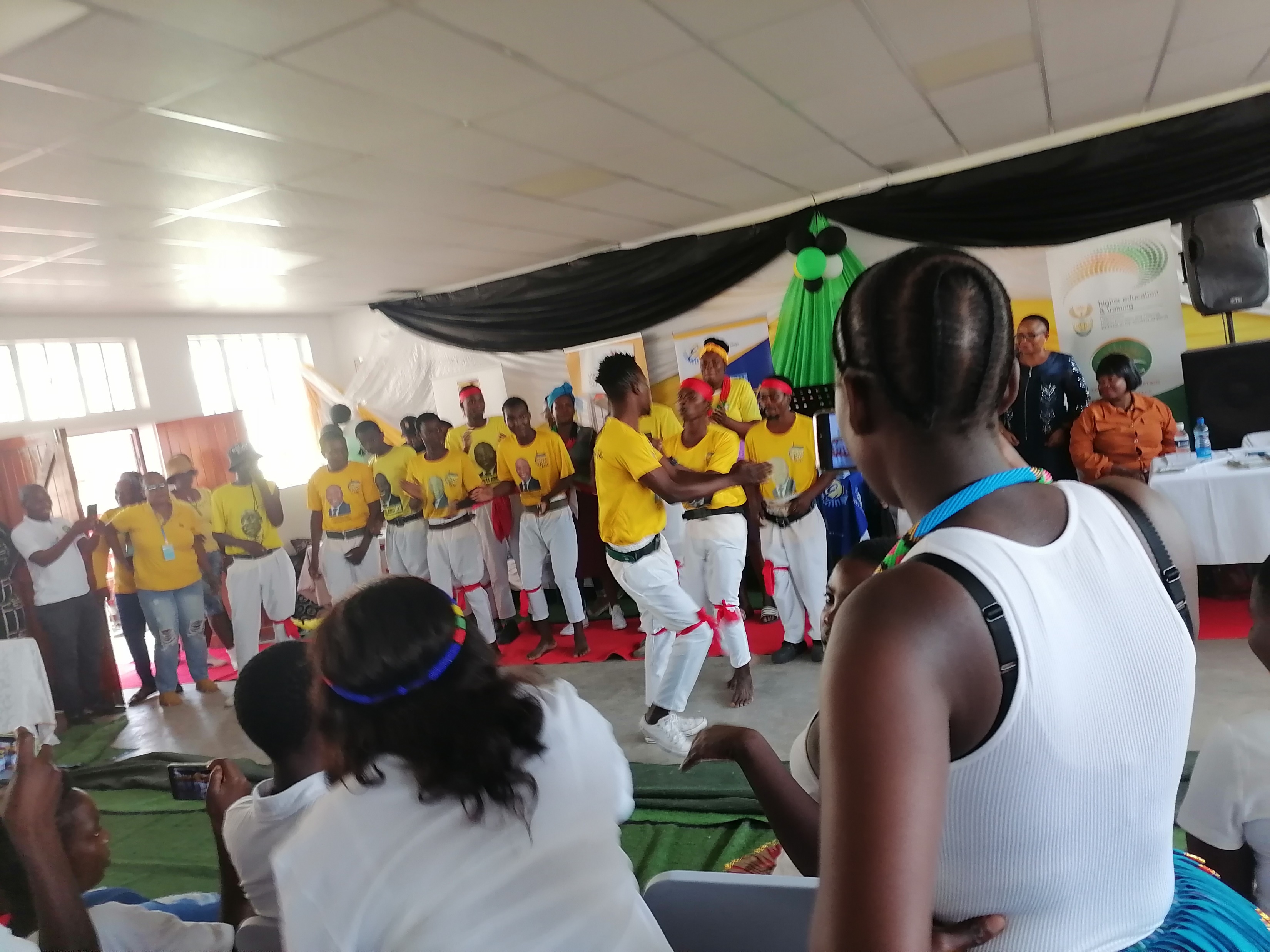 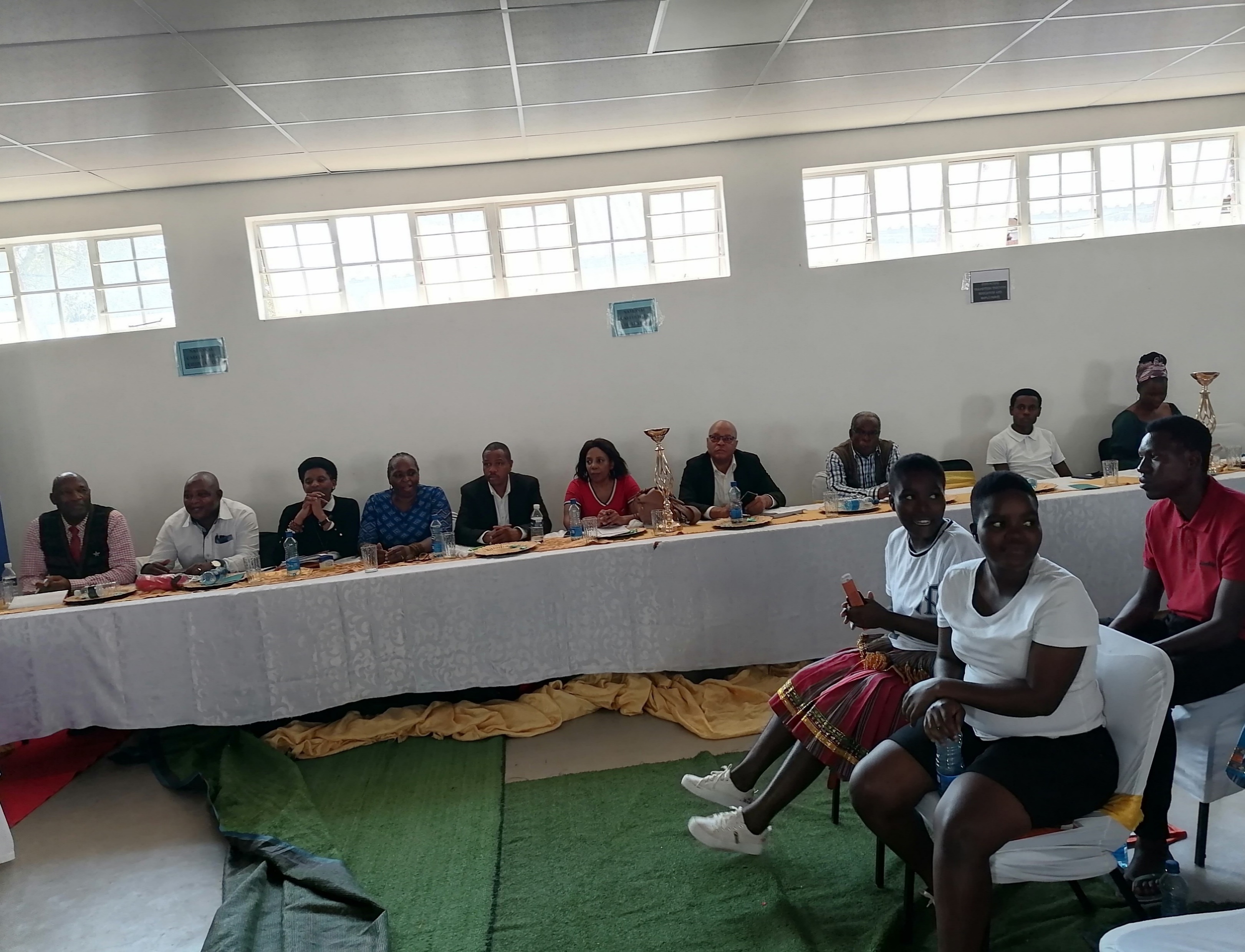 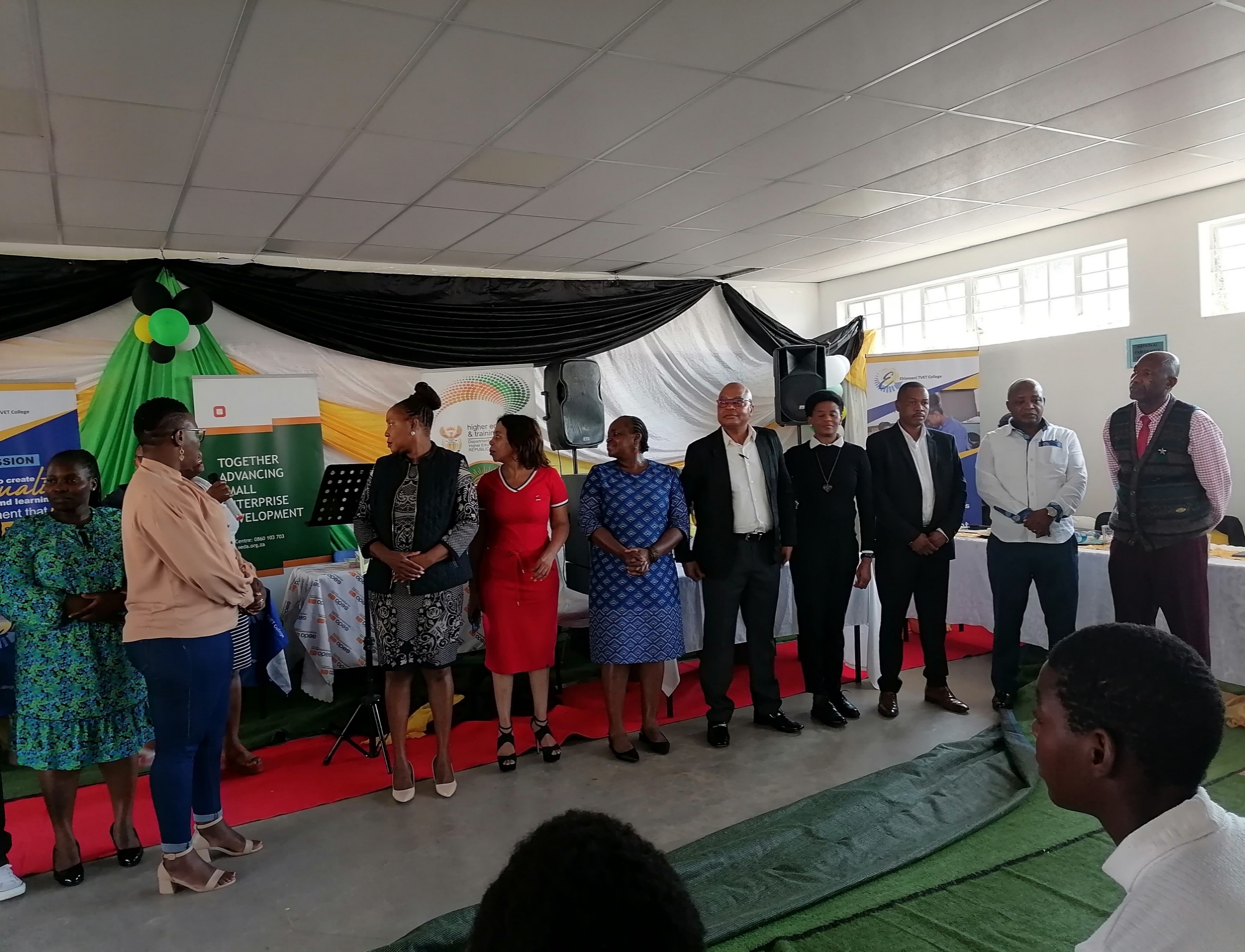 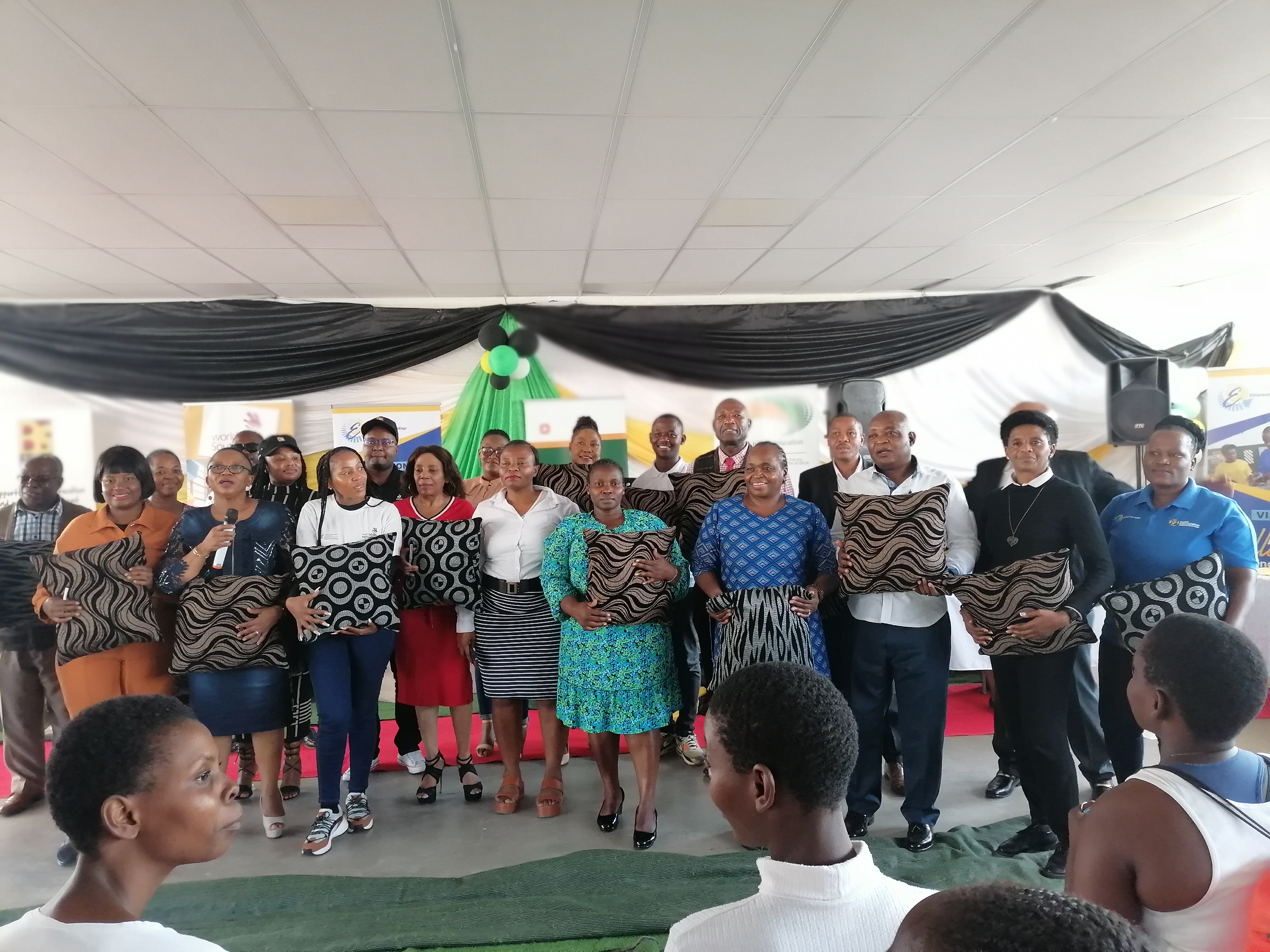